How does Clickthrough Data Reflect Retrieval Quality?
Thorsten Joachims
Filip Radlinski (now MSR), Madhu Kurup (now Amazon)
Department of Computer Science
Cornell University
Evaluating Retrieval Functions
Distribution P(u,q)
of users u, queries q
⁞
(tj,”SVM”)
⁞
Retrieval Function 1 f1(u,q)  r1
Retrieval Function 2 f2(u,q)  r2
Which one is better?
Small sample.
Does not know user.
1. 	Kernel Machines 	http://svm.first.gmd.de/
2.	SVM-Light Support Vector Machine 	http://svmlight.joachims.org/
3.	School of Veterinary Medicine at UPenn	http://www.vet.upenn.edu/
4.	An Introduction to Support Vector Machines	http://www.support-vector.net/
5.	Service Master Company
	http://www.servicemaster.com/
⁞
1.	School of Veterinary Medicine at UPenn	http://www.vet.upenn.edu/
2.	Service Master Company
	http://www.servicemaster.com/ 
3.	Support Vector Machine	http://jbolivar.freeservers.com/
4.	Archives of SUPPORT-VECTOR-MACHINES 	http://www.jiscmail.ac.uk/lists/SUPPORT...
5.	SVM-Light Support Vector Machine 	http://ais.gmd.de/~thorsten/svm light/
⁞
Slow. Not timely.
Option 1: Explicit Feedback Evaluation
 Draw sample of (u,q) pairs
 Hire relevance judges to judge U(u,q,di) for di 2 r1 [ r2
 Select model U(f) for aggregating utilities (e.g. NDCG)
U(tj,”SVM”,r1)
U(tj,”SVM”,r2)
Expensive. Not feasible for small collections.
Well understood. Repeatable.
Evaluating Retrieval Functions
Distribution P(u,q)
of users u, queries q
Retrieval Function 1 f1(u,q)  r1
Retrieval Function 2 f2(u,q)  r2
Which one is better?
Large sample.
Users judge themselves.
Option 2: Implicit Feedback Evaluation
 Record how users react to f1(u,q) and f2(u,q)
 Compute metrics from clicks, query reformulations, etc.
 Model how metrics reflect utility of f1 and f2 to user.
Cheap. Timely. Feasible for small collections.
Not well understood.
Research Questions
Question 1: Absolute Metrics
Do metrics derived from observed user behavior provide absolute feedback about retrieval quality of f?
For example:
U(f) ~ numClicks(f)
U(f) ~ 1/abandonment(f)
Question 2: Paired Comparison Tests
Do paired comparison tests provide relative preferences between two retrieval functions f1 and f2?
For example:
f1 Â f2  pairedCompTest(f1, f2) > 0
Does User Behavior Reflect Retrieval Quality?
User Study in ArXiv.org
Natural user and query population.
User in natural context, not lab.
Live and operational search engine.
Ground truth by construction
Orig Â Swap2 Â Swap4
Orig: Hand-tuned fielded
Swap2: Orig with 2 pairs swapped
Swap4: Orig with 4 pairs swapped
Orig Â Flat Â Rand
Orig: Hand-tuned fielded
Flat: No field weights
Rand : Top 10 of Flat shuffled
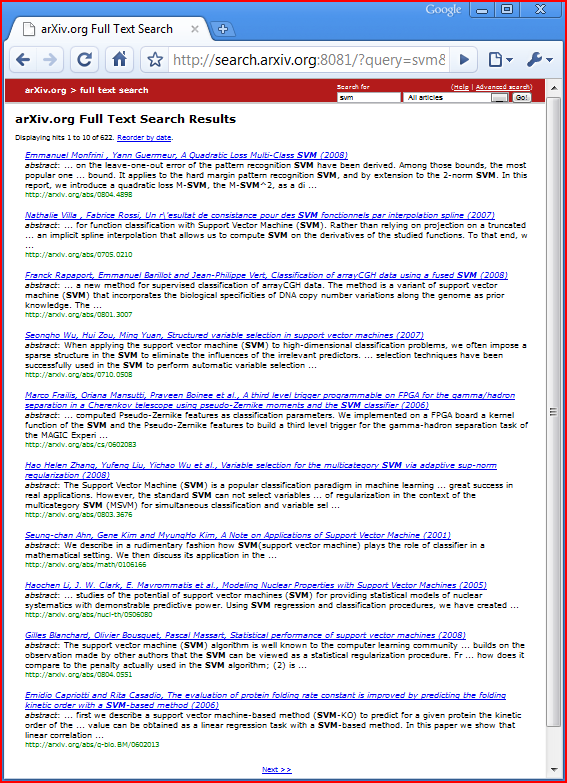 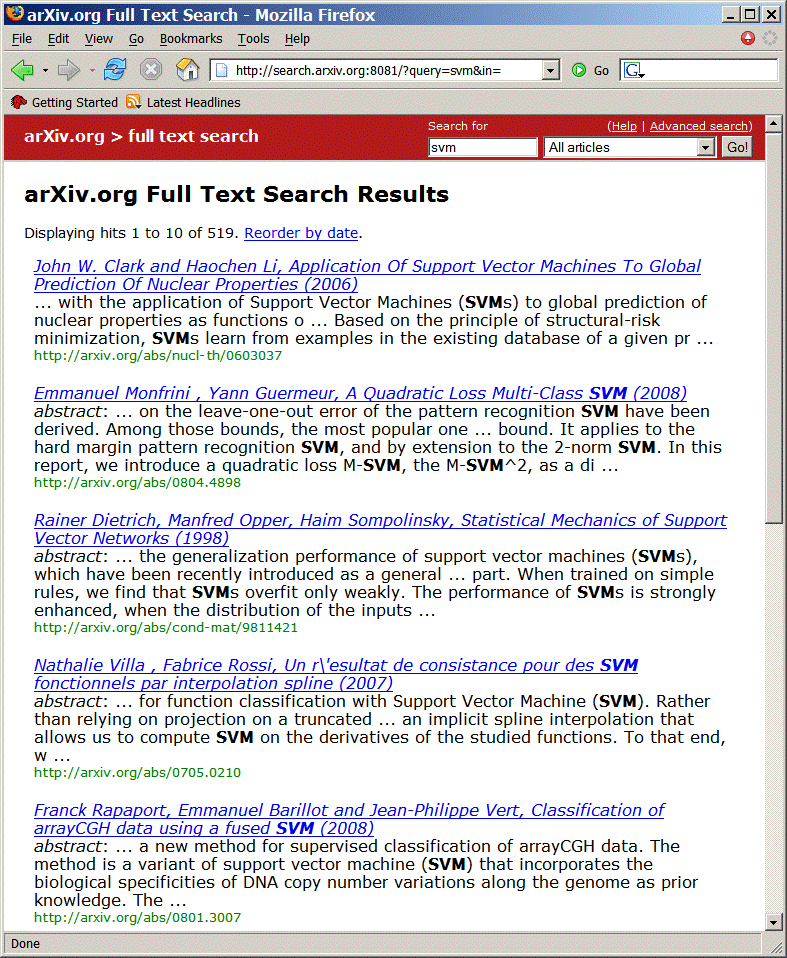 Absolute Metrics: Experiment Setup
Experiment Setup
Phase I: 19.12.2007 – 25.01.2008
Users randomly receive ranking from Orig, Flat, Rand
Phase II: 27.01.2008 – 25.02.2008
Users randomly receive ranking from Orig, Swap2, Swap4
User are permanently assigned to one experimental condition based on IP address and browser.
Basic Statistics
~700 queries per day / ~300 distinct users per day
Quality Control and Data Cleaning
Test run from 03.11.07 – 05.12.2007
Heuristics to identify bots and spammers
All evaluation code was written twice and cross-validated
Absolute Metrics: Metrics
(*) only queries with at least one click count
Absolute Metrics: Results
Absolute Metrics: Results
Absolute Metrics:
Summary and Conclusions

 None of the absolute metrics reflects expected order.

 Most differences not significant after one month of data.

 Absolute metrics not suitable for ArXiv-sized search engines.
How well do statistics reflect the known quality order Orig Â Flat Â Rand and Orig Â Swap2 Â Swap4?
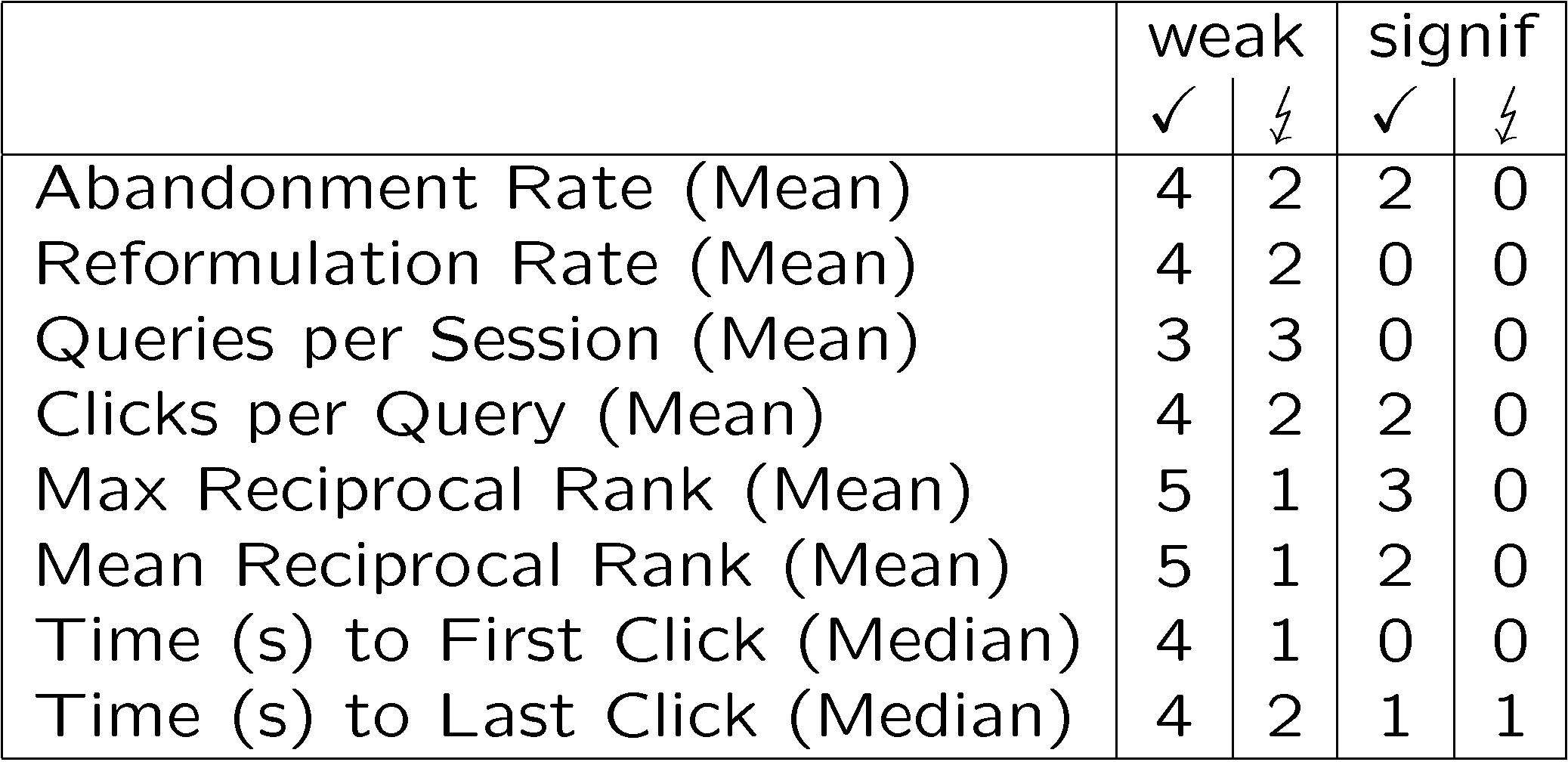 Research Questions
Question 1: Absolute Metrics
Do metrics derived from observed user behavior provide absolute feedback about retrieval quality of f?
For example:
U(f) ~ numClicks(f)
U(f) ~ 1/abandonment(f)
Question 2: Paired Comparison Tests
Do paired comparison tests provide relative preferences between two retrieval functions f1 and f2?
For example:
f1 Â f2  pairedCompTest(f1, f2) > 0
Paired Comparisons: What to Measure?
(u=tj,q=“svm”)
f1(u,q)  r1
f2(u,q)  r2
1. 	Kernel Machines 	http://svm.first.gmd.de/
2.	SVM-Light Support Vector Machine 	http://ais.gmd.de/~thorsten/svm light/
3.	Support Vector Machine and Kernel ... References	http://svm.research.bell-labs.com/SVMrefs.html
4.	Lucent Technologies: SVM demo applet 	http://svm.research.bell-labs.com/SVT/SVMsvt.html
5.	Royal Holloway Support Vector Machine 	http://svm.dcs.rhbnc.ac.uk
1. 	Kernel Machines 	http://svm.first.gmd.de/
2.	Support Vector Machine	http://jbolivar.freeservers.com/
3.	An Introduction to Support Vector Machines	http://www.support-vector.net/
4.	Archives of SUPPORT-VECTOR-MACHINES ...	http://www.jiscmail.ac.uk/lists/SUPPORT...
5.	SVM-Light Support Vector Machine 	http://ais.gmd.de/~thorsten/svm light/
Interpretation: (r1 Â r2) ↔ clicks(r1) > clicks(r2)
[Speaker Notes: You might want to skip this slide.

This is the evaluation method. Get the ranking for the learned retrieval function and for the standard retrieval function (e.g. Google).

Combine both rankings into one combined ranking in a “fair and unbiased” way. This means, that at each position in the combined ranking the number of links from “learned” equals the number of links from “google” plus/minus 1. So, if user have no preference for a ranking function, with 50/50 chance they will click on links from either ranking function.

We then evaluate, if the users click on links from one ranking function significantly more often. In the example, the lowest click in the combined ranking is 7. Due to the “fair” merging, the user has seen the top 4 from both rankings. Tracing back where the clicked on links came from, 3 links were in the top 4 from “Learned”, but only one in the top  4 from “google”. So, “learned” wins on this query.

Note that this is a blind test. Users do not know which retrieval function the link came from. In particular, we use the same abstract generator.]
Paired Comparisons: Balanced Interleaving
(u=tj,q=“svm”)
f1(u,q)  r1
f2(u,q)  r2
1. 	Kernel Machines 	http://svm.first.gmd.de/
2.	SVM-Light Support Vector Machine 	http://ais.gmd.de/~thorsten/svm light/
3.	Support Vector Machine and Kernel ... References	http://svm.research.bell-labs.com/SVMrefs.html
4.	Lucent Technologies: SVM demo applet 	http://svm.research.bell-labs.com/SVT/SVMsvt.html
5.	Royal Holloway Support Vector Machine 	http://svm.dcs.rhbnc.ac.uk
1. 	Kernel Machines 	http://svm.first.gmd.de/
2.	Support Vector Machine	http://jbolivar.freeservers.com/
3.	An Introduction to Support Vector Machines	http://www.support-vector.net/
4.	Archives of SUPPORT-VECTOR-MACHINES ...	http://www.jiscmail.ac.uk/lists/SUPPORT...
5.	SVM-Light Support Vector Machine 	http://ais.gmd.de/~thorsten/svm light/
Interleaving(r1,r2)
1. 	Kernel Machines 	1	http://svm.first.gmd.de/
2.	Support Vector Machine	2	http://jbolivar.freeservers.com/
3.	SVM-Light Support Vector Machine 	2	http://ais.gmd.de/~thorsten/svm light/
4.	An Introduction to Support Vector Machines	3	http://www.support-vector.net/
5.	Support Vector Machine and Kernel ... References	3	http://svm.research.bell-labs.com/SVMrefs.html
6.	Archives of SUPPORT-VECTOR-MACHINES ...	4	http://www.jiscmail.ac.uk/lists/SUPPORT...
7.	Lucent Technologies: SVM demo applet 	4	http://svm.research.bell-labs.com/SVT/SVMsvt.html
Invariant: For all k, top k of balanced interleaving is union of top k1 of r1 and top k2 of r2 with k1=k2 ±1.
Interpretation: (r1 Â r2) ↔ clicks(topk(r1)) > clicks(topk(r2))
[Joachims/01]
[Speaker Notes: You might want to skip this slide.

This is the evaluation method. Get the ranking for the learned retrieval function and for the standard retrieval function (e.g. Google).

Combine both rankings into one combined ranking in a “fair and unbiased” way. This means, that at each position in the combined ranking the number of links from “learned” equals the number of links from “google” plus/minus 1. So, if user have no preference for a ranking function, with 50/50 chance they will click on links from either ranking function.

We then evaluate, if the users click on links from one ranking function significantly more often. In the example, the lowest click in the combined ranking is 7. Due to the “fair” merging, the user has seen the top 4 from both rankings. Tracing back where the clicked on links came from, 3 links were in the top 4 from “Learned”, but only one in the top  4 from “google”. So, “learned” wins on this query.

Note that this is a blind test. Users do not know which retrieval function the link came from. In particular, we use the same abstract generator.]
Balanced Interleaving: a Problem
r2
r1
Example:
Two rankings r1 and r2 that are identical up to one insertion (X)
“Random user” clicks uniformly on results in interleaved ranking
“X”  r2 wins
“A”  r1 wins
“B”  r1 wins
“C”  r1 wins
“D”  r1 wins
 biased
A
B
C
D
⁞
X
A
B
C
⁞
X 1 
A 1
B 2
C 3
D 4
⁞
Paired Comparisons: Team-Game Interleaving
(u=tj,q=“svm”)
f1(u,q)  r1
f2(u,q)  r2
NEXTPICK
1. 	Kernel Machines 	http://svm.first.gmd.de/
2.	SVM-Light Support Vector Machine 	http://ais.gmd.de/~thorsten/svm light/
3.	Support Vector Machine and Kernel ... References	http://svm.research.bell-labs.com/SVMrefs.html
4.	Lucent Technologies: SVM demo applet 	http://svm.research.bell-labs.com/SVT/SVMsvt.html
5.	Royal Holloway Support Vector Machine 	http://svm.dcs.rhbnc.ac.uk
1. 	Kernel Machines 	http://svm.first.gmd.de/
2.	Support Vector Machine	http://jbolivar.freeservers.com/
3.	An Introduction to Support Vector Machines	http://www.support-vector.net/
4.	Archives of SUPPORT-VECTOR-MACHINES ...	http://www.jiscmail.ac.uk/lists/SUPPORT...
5.	SVM-Light Support Vector Machine 	http://ais.gmd.de/~thorsten/svm light/
Interleaving(r1,r2)
1. 	Kernel Machines 	T2	http://svm.first.gmd.de/
2.	Support Vector Machine	T1	http://jbolivar.freeservers.com/
3.	SVM-Light Support Vector Machine 	T2	http://ais.gmd.de/~thorsten/svm light/
4.	An Introduction to Support Vector Machines	T1	http://www.support-vector.net/
5.	Support Vector Machine and Kernel ... References	T2	http://svm.research.bell-labs.com/SVMrefs.html
6.	Archives of SUPPORT-VECTOR-MACHINES ...	T1	http://www.jiscmail.ac.uk/lists/SUPPORT...
7.	Lucent Technologies: SVM demo applet 	T2	http://svm.research.bell-labs.com/SVT/SVMsvt.html
Invariant: For all k, in expectation same number of team members in top k from each team.
Interpretation: (r1 Â r2) ↔ clicks(T1) > clicks(T2)
[Speaker Notes: You might want to skip this slide.

This is the evaluation method. Get the ranking for the learned retrieval function and for the standard retrieval function (e.g. Google).

Combine both rankings into one combined ranking in a “fair and unbiased” way. This means, that at each position in the combined ranking the number of links from “learned” equals the number of links from “google” plus/minus 1. So, if user have no preference for a ranking function, with 50/50 chance they will click on links from either ranking function.

We then evaluate, if the users click on links from one ranking function significantly more often. In the example, the lowest click in the combined ranking is 7. Due to the “fair” merging, the user has seen the top 4 from both rankings. Tracing back where the clicked on links came from, 3 links were in the top 4 from “Learned”, but only one in the top  4 from “google”. So, “learned” wins on this query.

Note that this is a blind test. Users do not know which retrieval function the link came from. In particular, we use the same abstract generator.]
Paired Comparisons: Experiment Setup
Experiment Setup
Phase I: 19.12.2007 – 25.01.2008
Balanced Interleaving of (Orig,Flat) (Flat,Rand) (Orig,Rand)
Phase II: 27.01.2008 – 25.02.2008
Balanced Interleaving of (Orig,Swap2) (Swap2,Swap4) (Orig,Swap4)
Phase III: 15.03.2008 – 20.04.2008
Team-Game Interleaving of (Orig,Flat) (Flat,Rand) (Orig,Rand)
Team-Game Interleaving of (Orig,Swap2) (Swap2,Swap4) (Orig,Swap4)
Quality Control and Data Cleaning
Same as for absolute metrics
Balanced Interleaving: Results
% wins Rand
% wins Orig
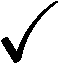 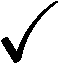 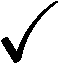 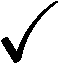 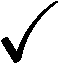 Percent Wins
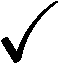 Team-Game Interleaving: Results
Paired Comparison Tests:
Summary and Conclusions

 All interleaving experiments reflect the expected order.

 Most differences are significant after one month of data.

 Same results also for alternative data-preprocessing.

 Low impact (always some good results).
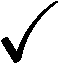 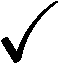 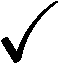 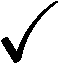 Percent Wins
Future Work: Evaluation = Learning
Distribution P(u,q)
of users u, queries q
Retrieval Function 1 f1(u,q)  r1
Retrieval Function 2 f2(u,q)  r2
Retrieval Function 2 f2(u,q)  r2
Retrieval Function 2 f2(u,q)  r2
Retrieval Function 2 f2(u,q)  r2
Retrieval Function 2 f2(u,q)  r2
Retrieval Function 2 f2(u,q)  r2
Retrieval Function n fn(u,q)  rn
Learning Task: Find the fi that gives best retrieval quality over P(u,q)?
Algorithm can perform pairwise comparison tests (fi,fj)
Algorithm has to decide on which (fi,fj) to compare so that
the results from (fi,fj) are of good quality
the algorithm eventually finds the best retrieval function f*
	 Regret minimization problem “Dueling Bandit Problem”
Summary
Interpreting User Interactions as Absolute Feedback
Not reliable for ArXiv-sized retrieval systems.
Paired Comparison Tests for Eliciting Relative Feedback
Reliable and significant.
Further support for simple decision theoretic user model.
Open Question
Verification in other domains (e.g. intranet, desktop, web)Osmot Search Engine (http://radlinski.org/osmot)
Beyond clicks for pairwise comparisons
The importance of good abstracts (e.g. image search)
Robustness to malicious spam
Active learning with pairwise comparisons